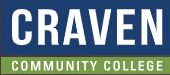 TABE  Math-EPAXENUnit-6 GeometryLesson 48Decompose Area
Revised: November 4, 2023
Nolan Tomboulian
Some graphics may not have copied well during the scan process.
1
Math-E  - Lesson 48 – Decompose Area
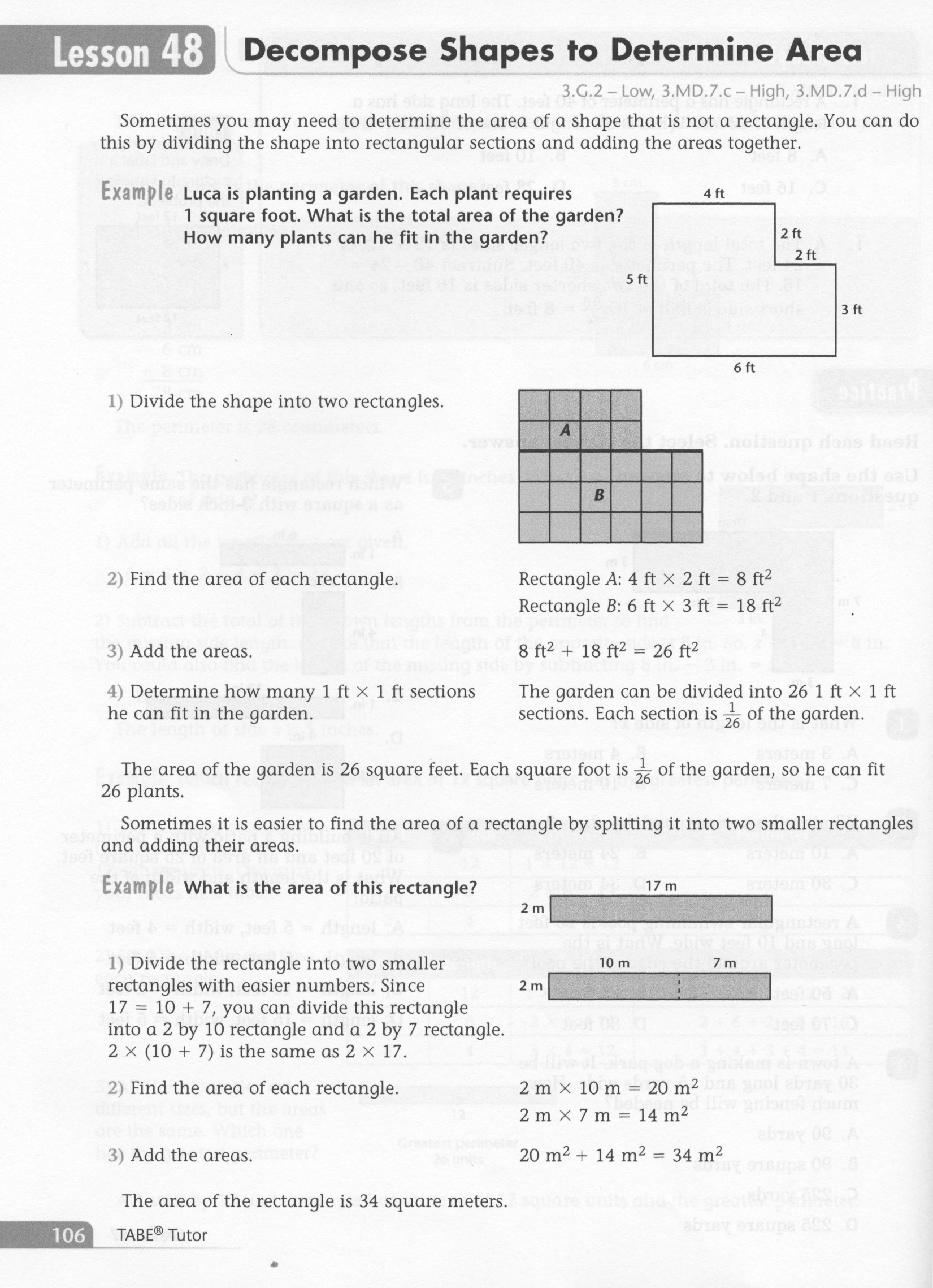 2
Math-E  - Lesson 48 – Decompose Area
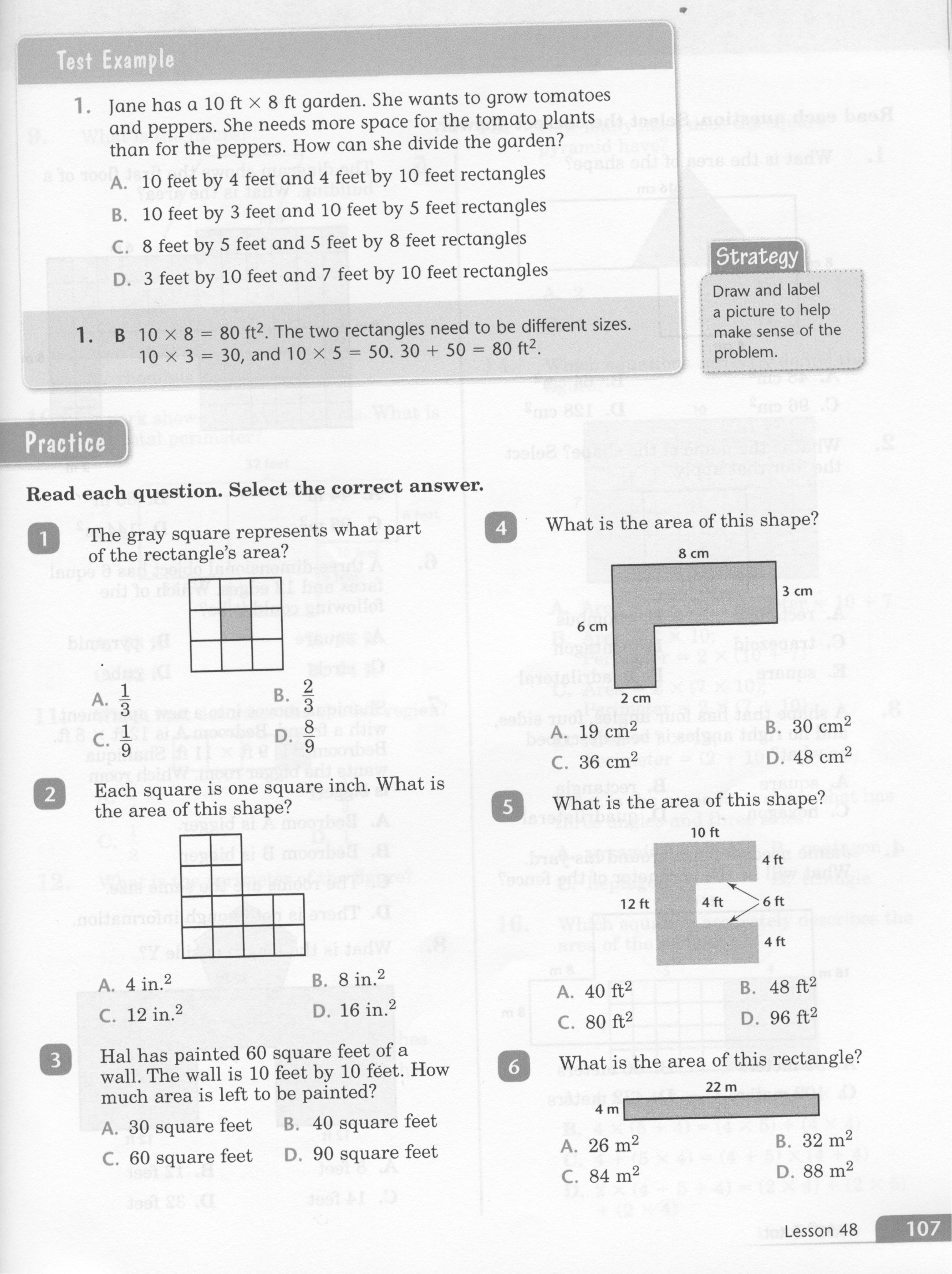 3
Math-E  - Lesson 48 – Decompose Area
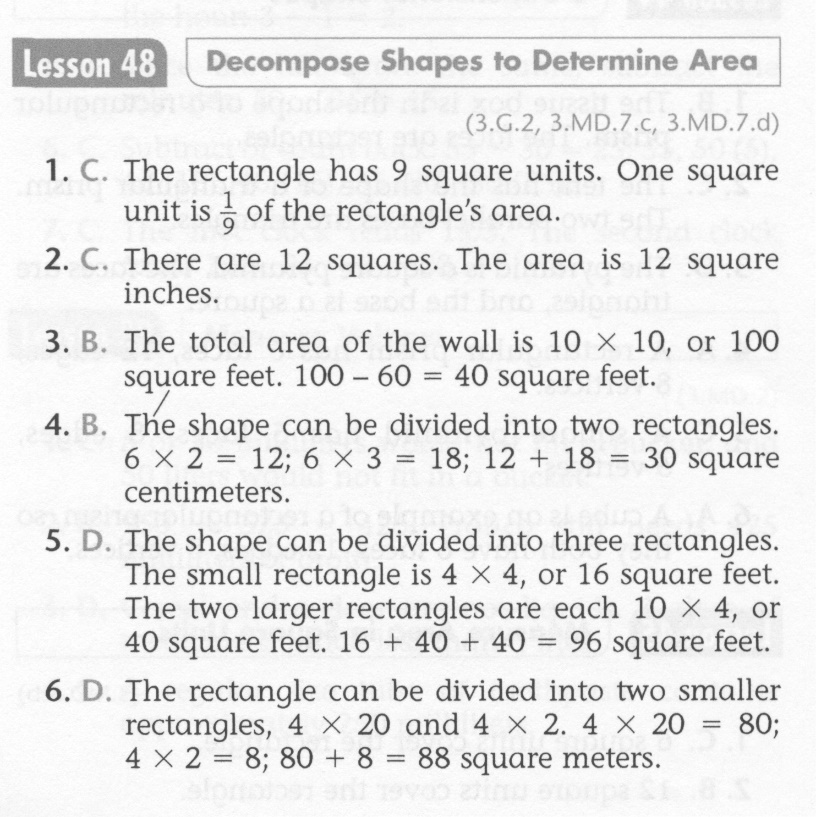 4
Math-E  - Practice 48 – Decompose Area
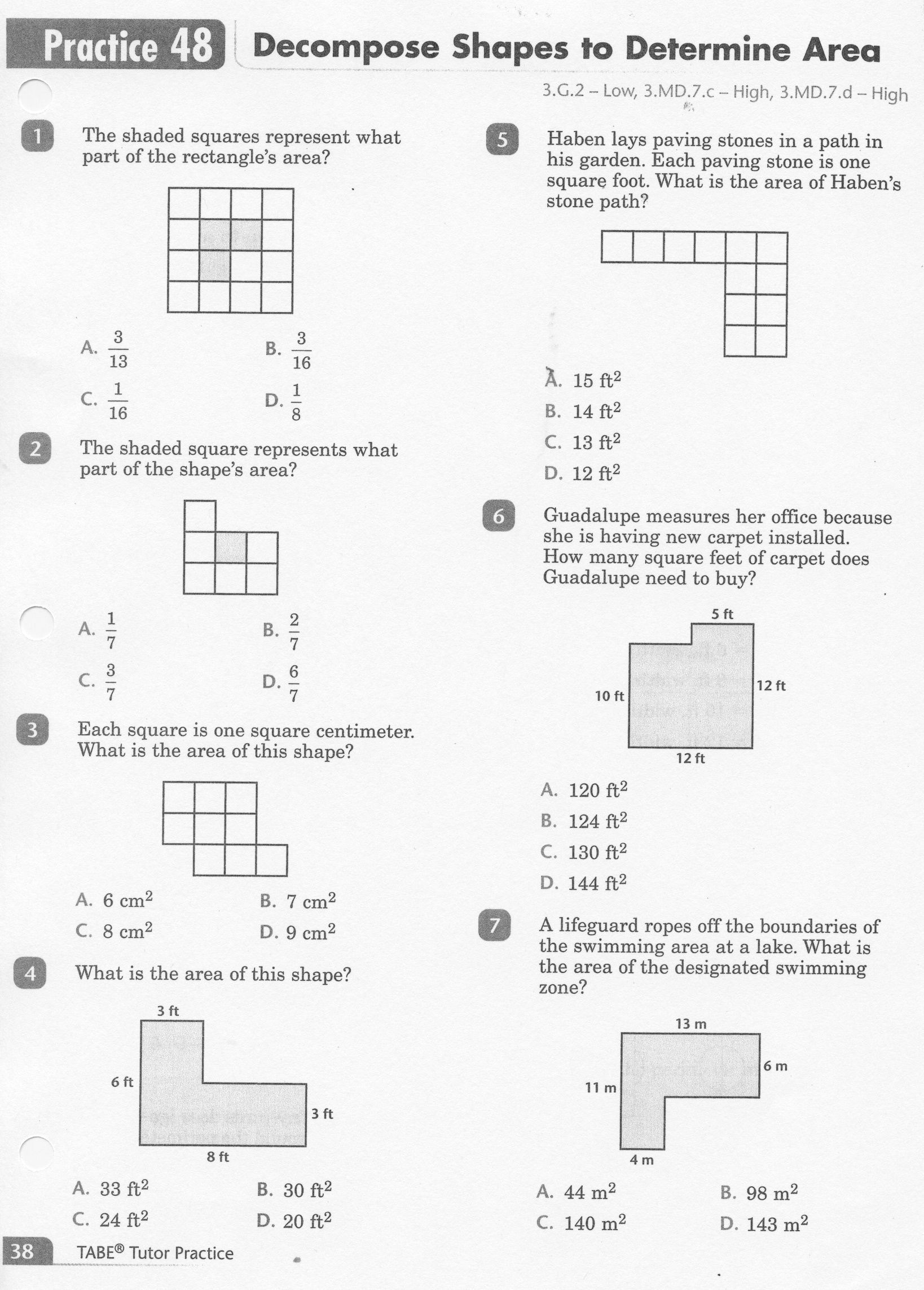 5
Math-E  - Practice 48 – Decompose Area
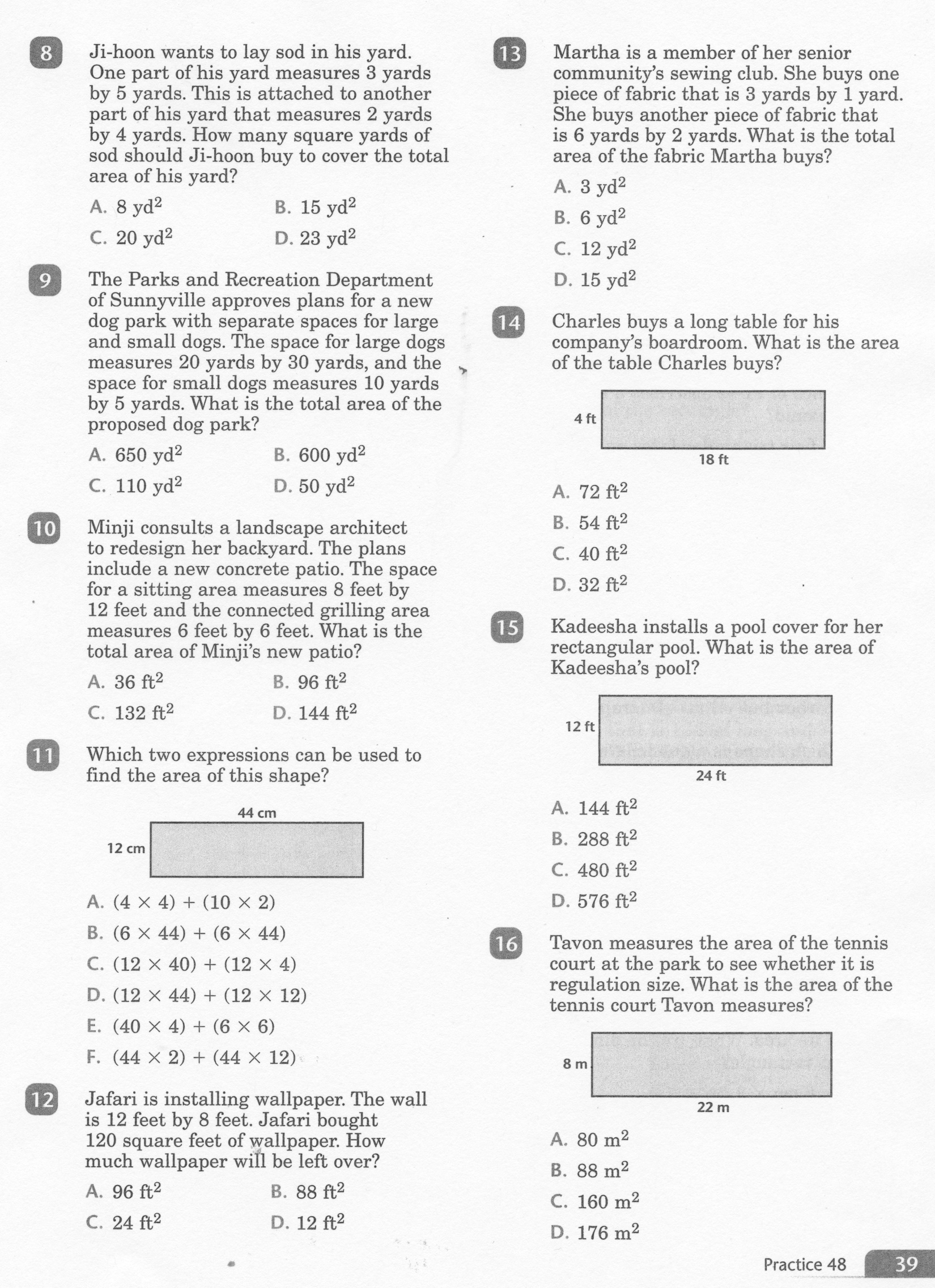 6
Math-E  - Practice 48 – Decompose Area
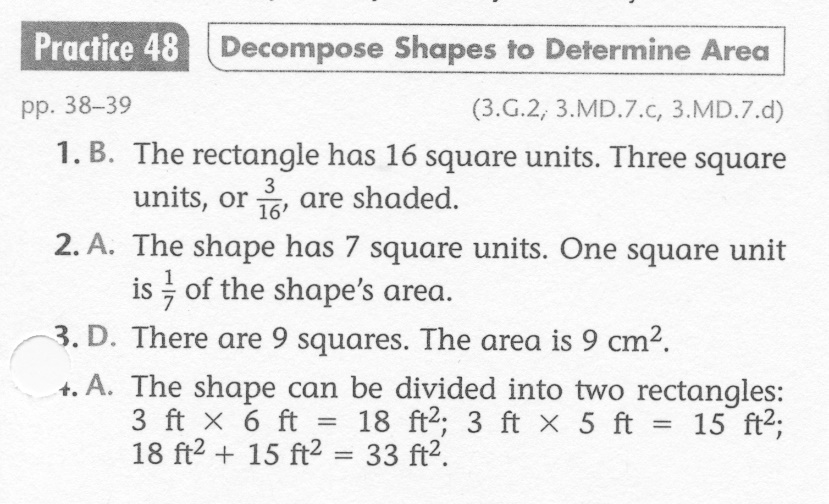 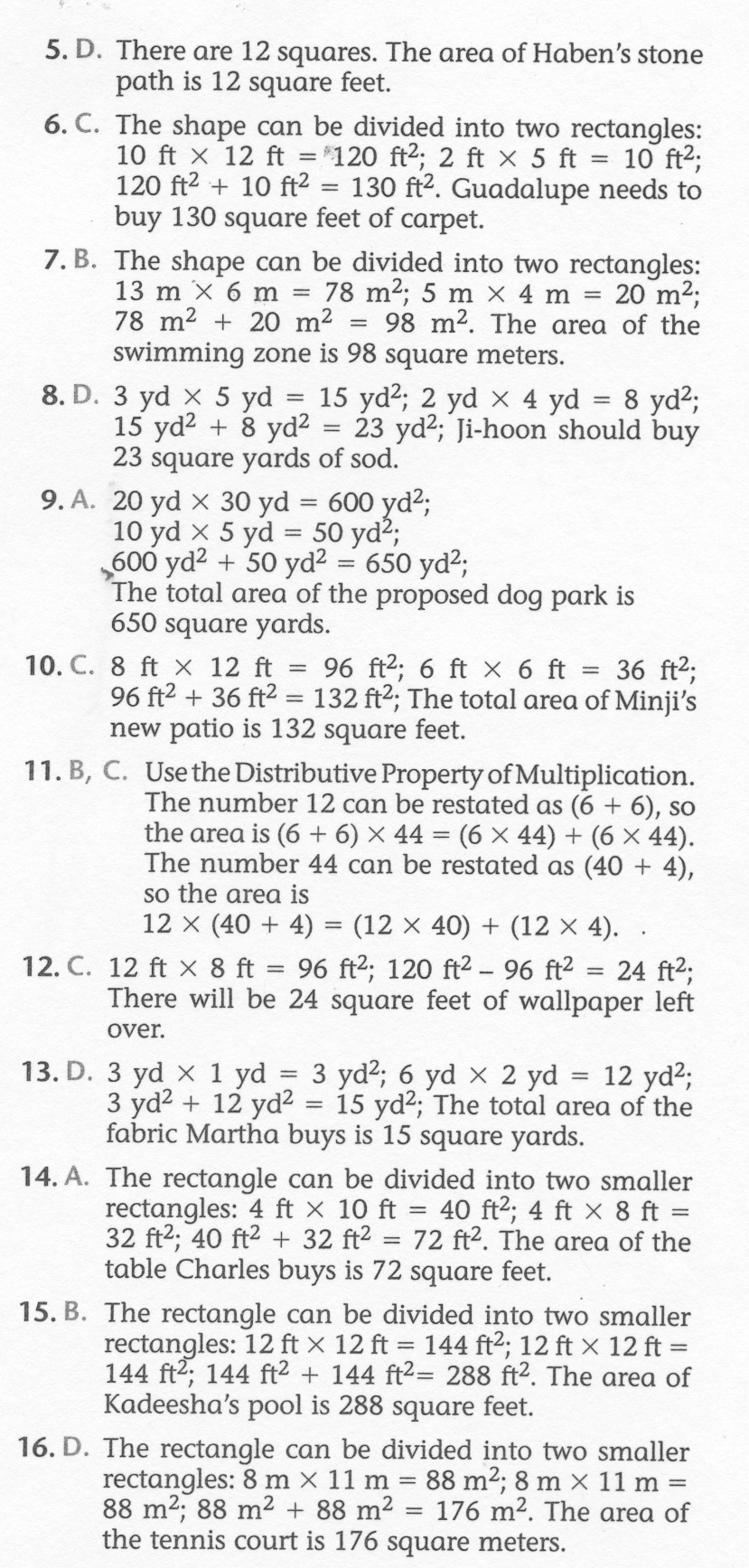 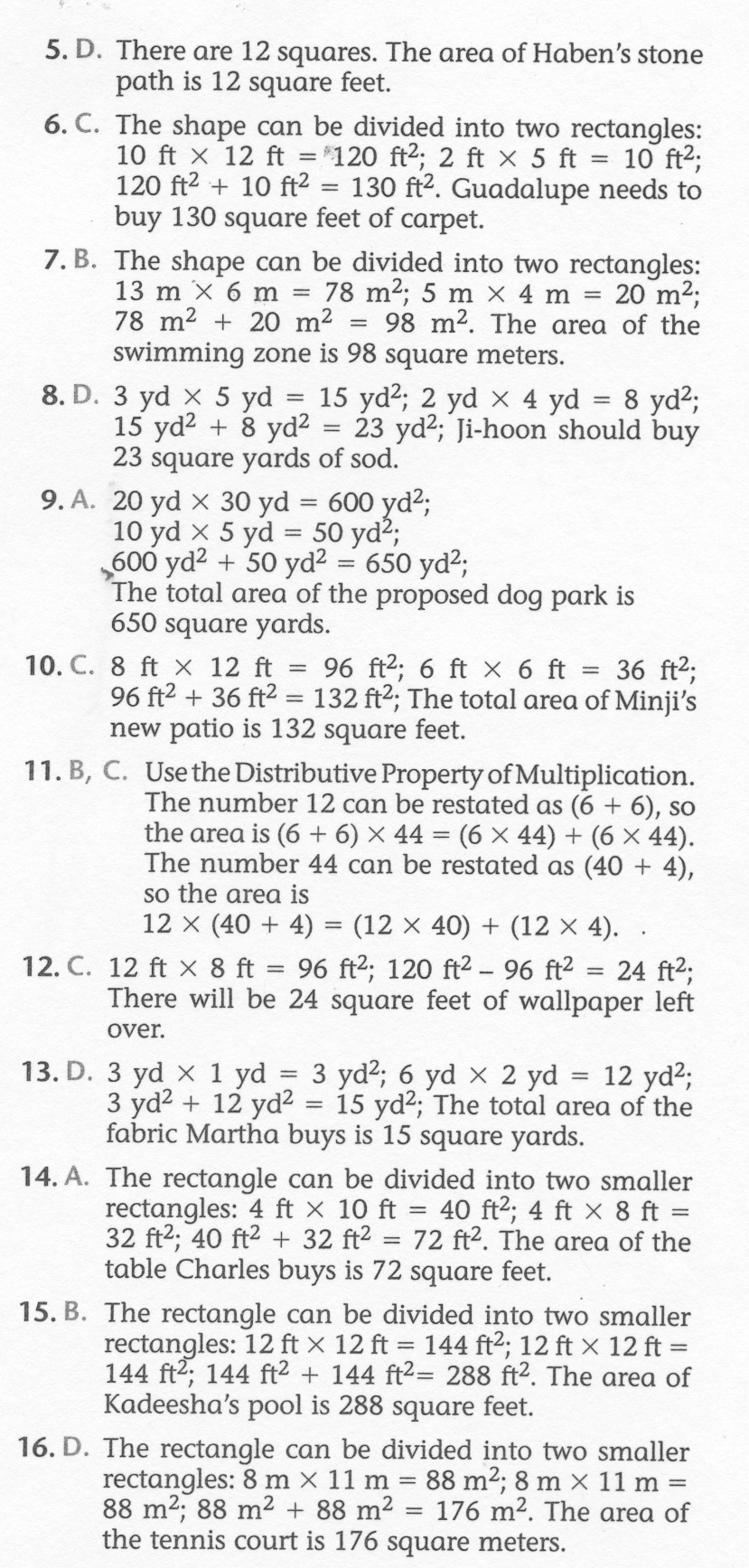 7